МУНИЦИПАЛЬНОЕ  БЮДЖЕТНОЕ ДОШКОЛЬНОЕ  ОБРАЗОВАТЕЛЬНОЕ УЧРЕЖДЕНИЕ ДЕТСКИЙ САД «ГОЛУБЫЕ ДОРОЖКИ» Г.ВОЛГОДОНСКА
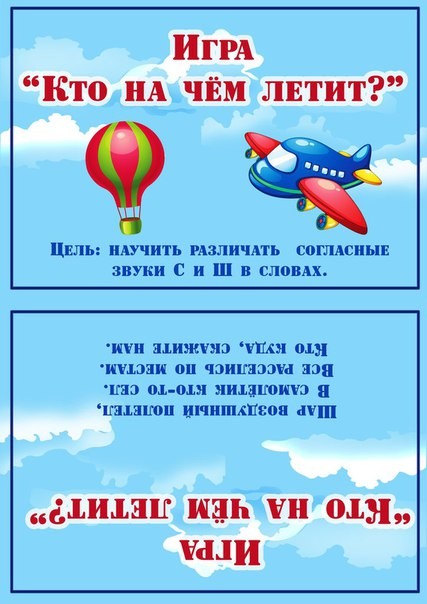 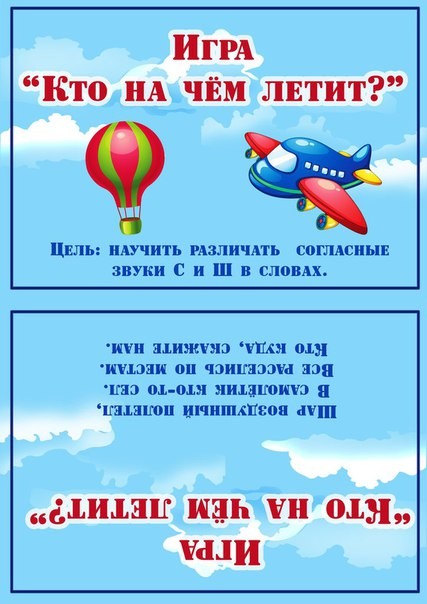 Интерактивная Дидактическая игра
«Путешественники»
Разработала Меркулова Елена Анатольевна
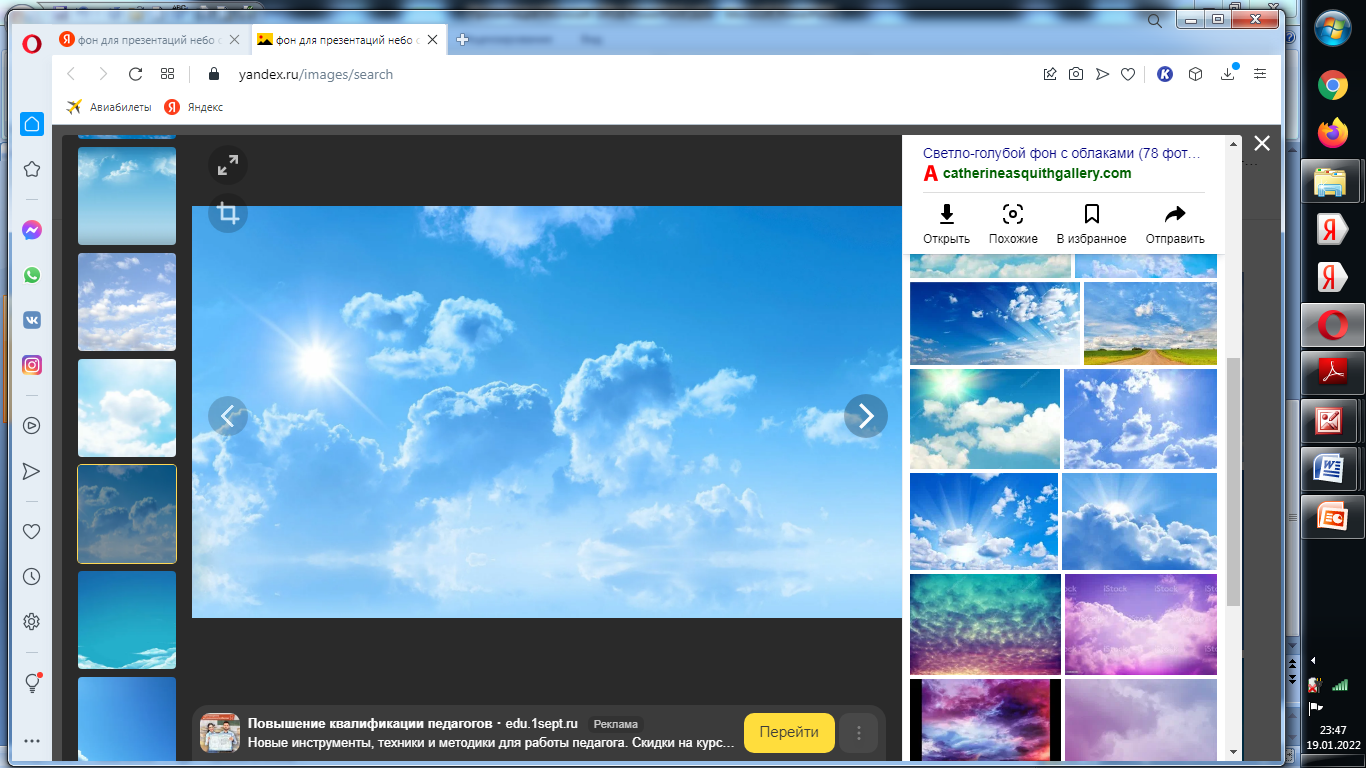 Цель  игры: 
Развитие фонематического слуха.

Задачи: Развивать умение различать согласные звуки [С] и [Ш] в словах;Развивать  слуховое и зрительное внимание, память, усидчивость, связную речь.
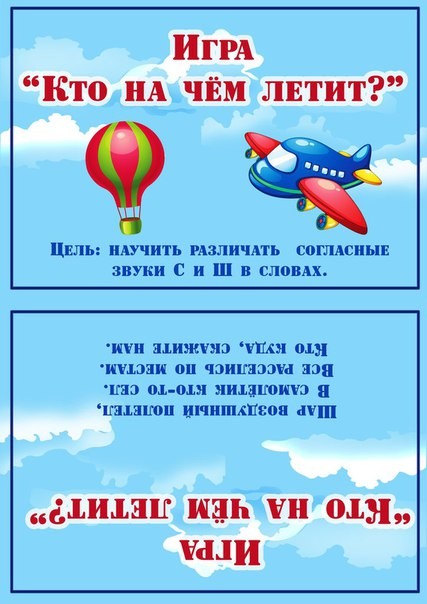 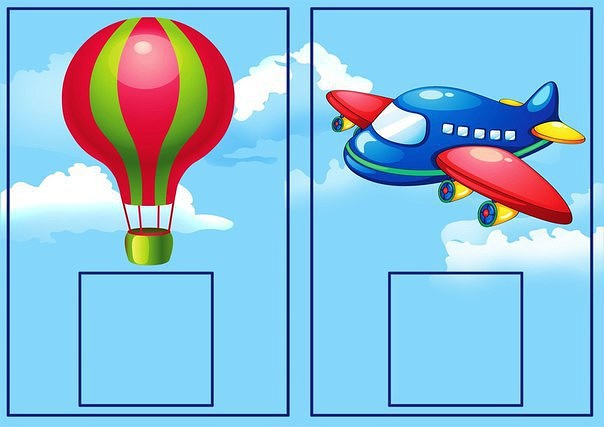 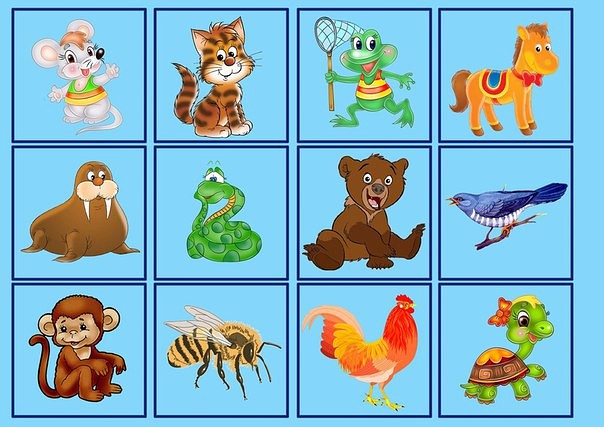 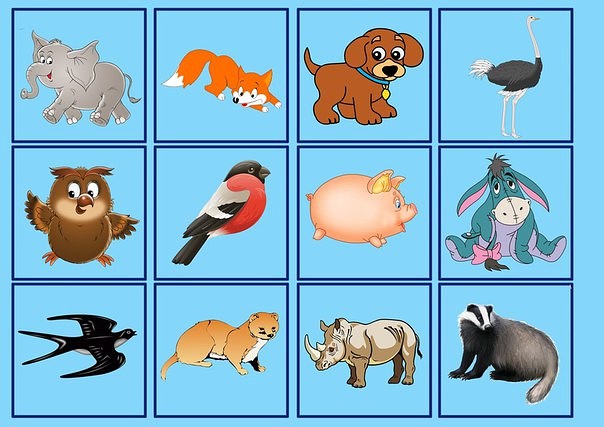 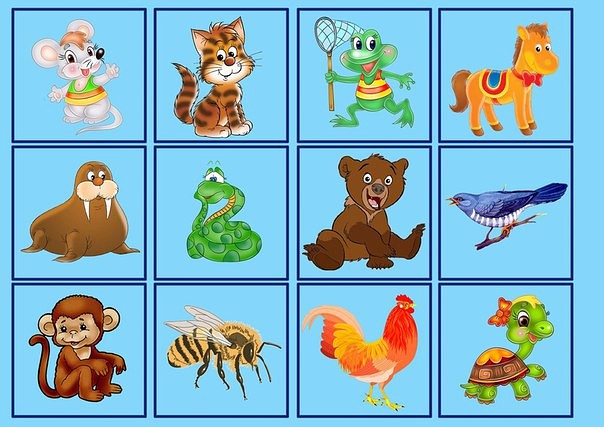 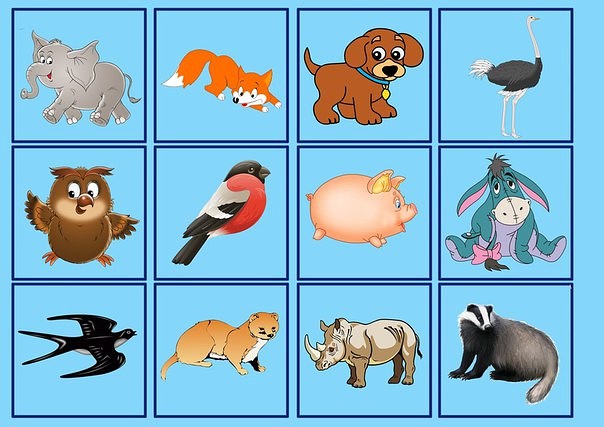 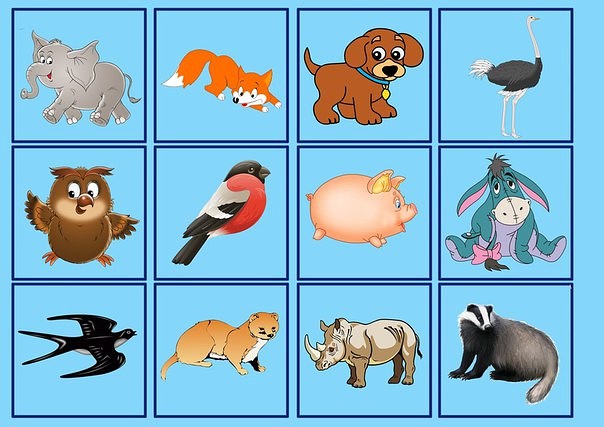 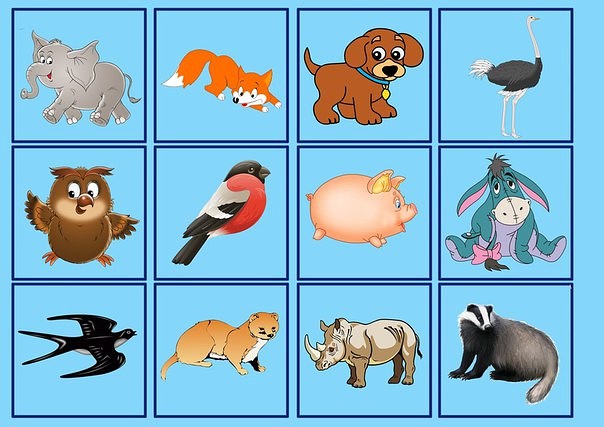 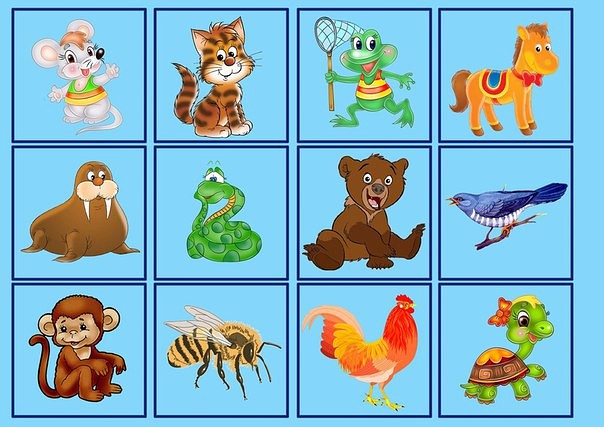 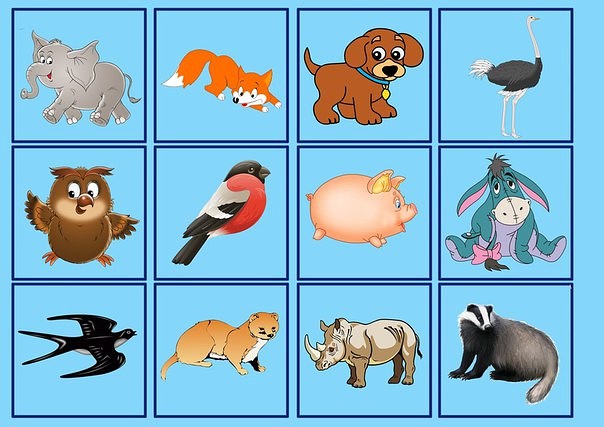 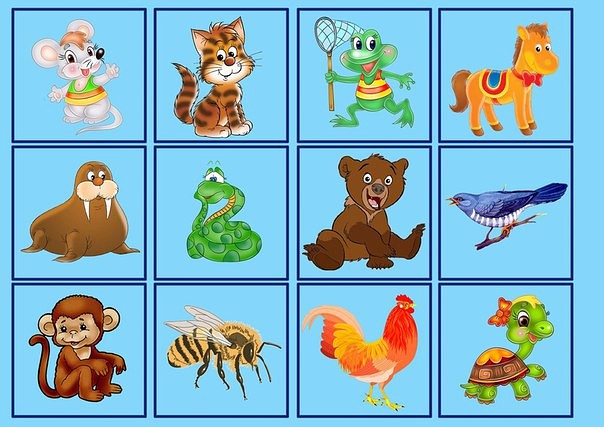 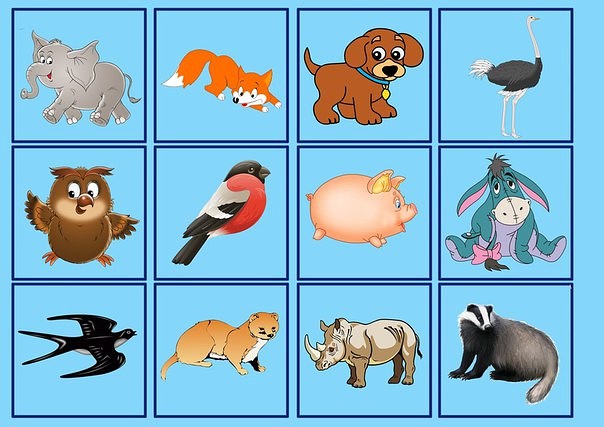 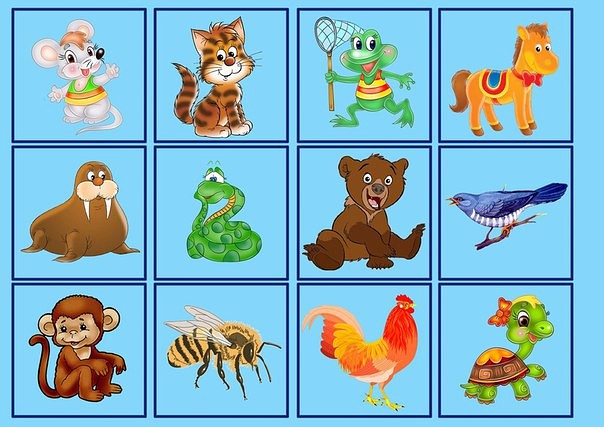 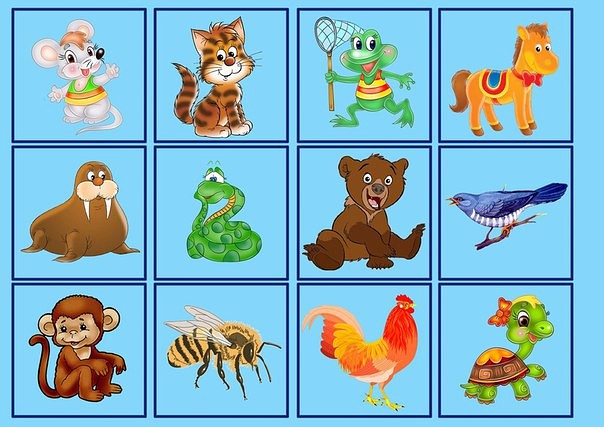 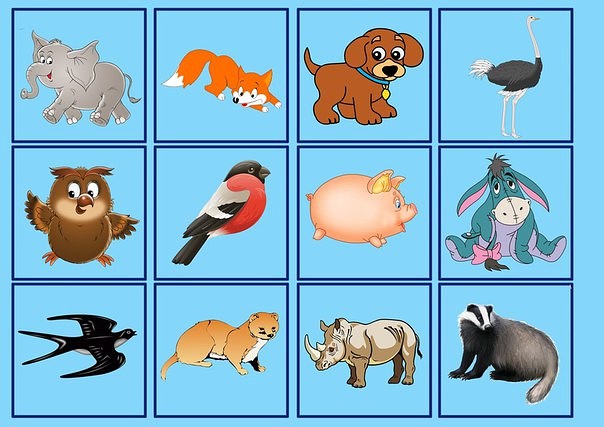 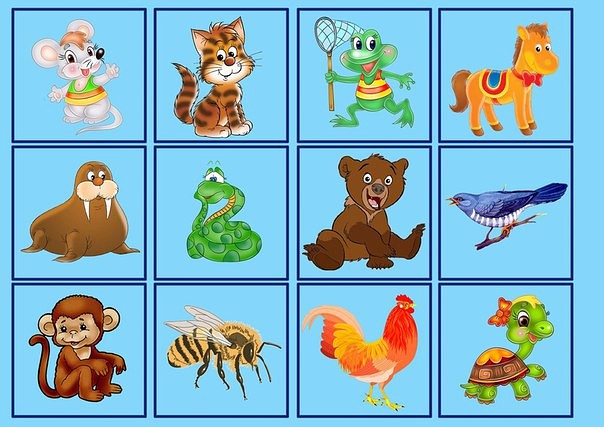 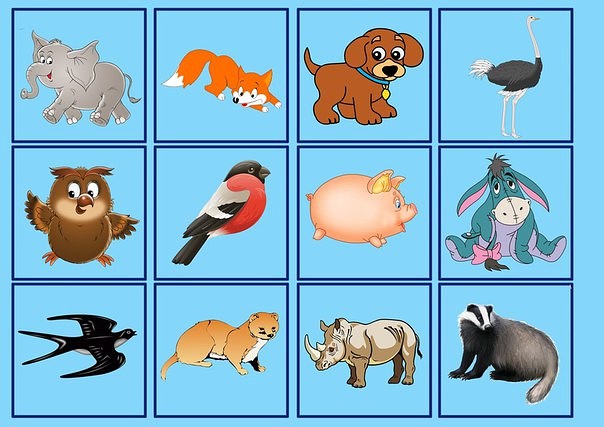 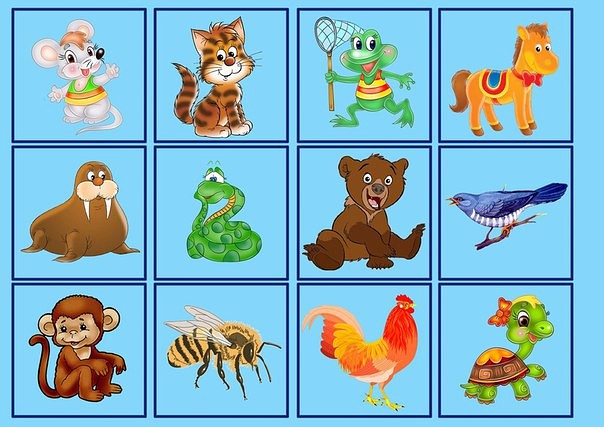 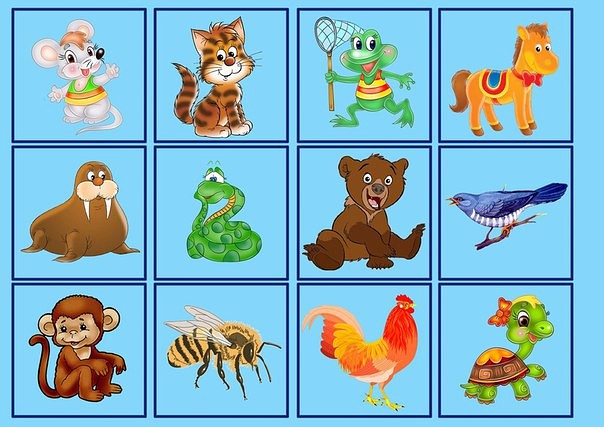 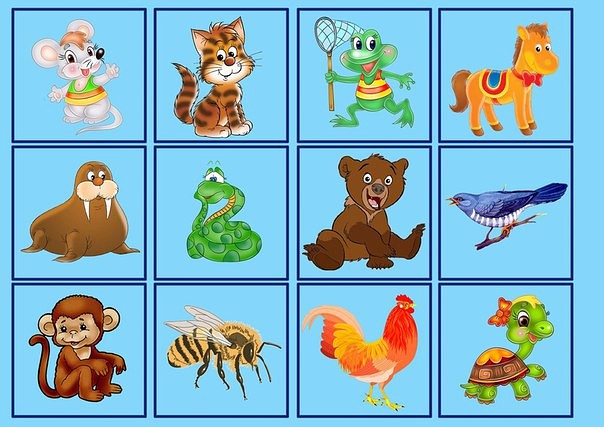 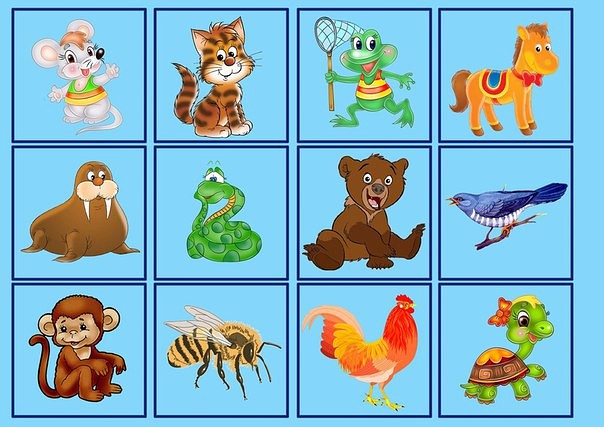 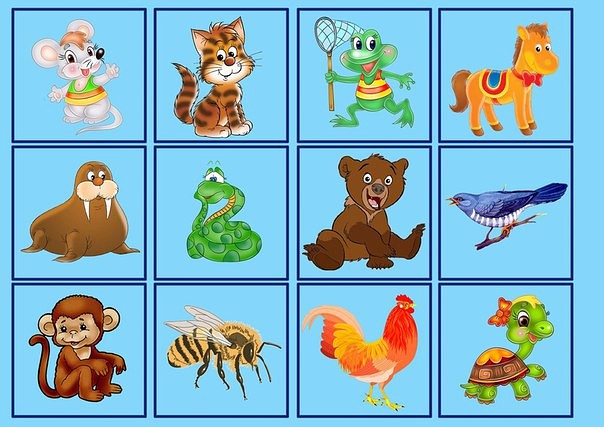 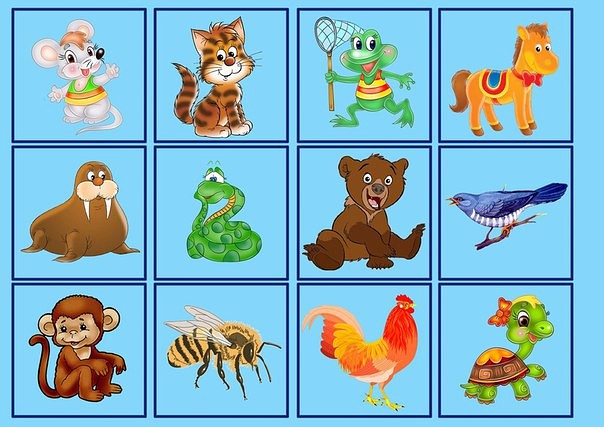 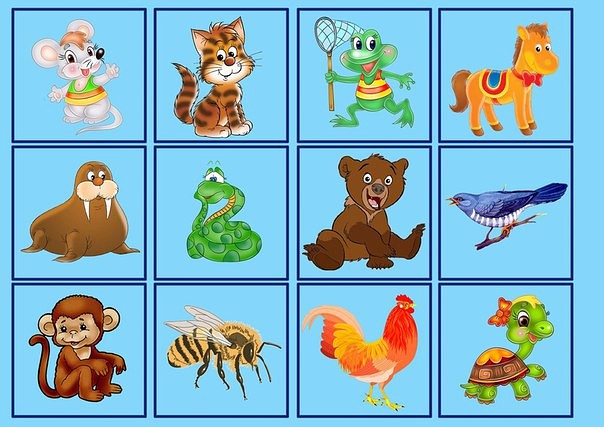 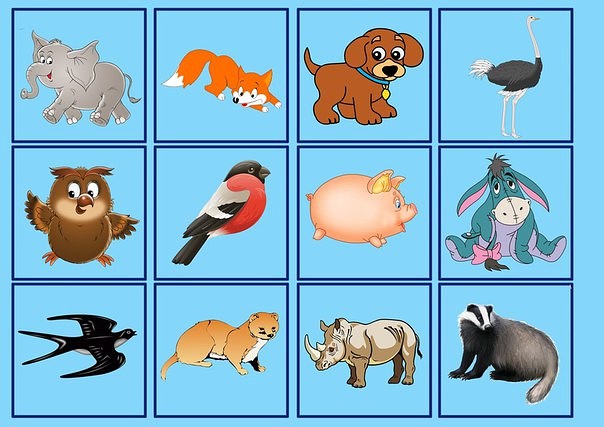 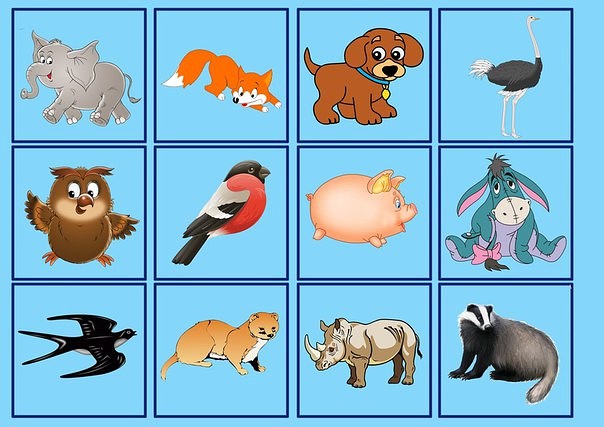 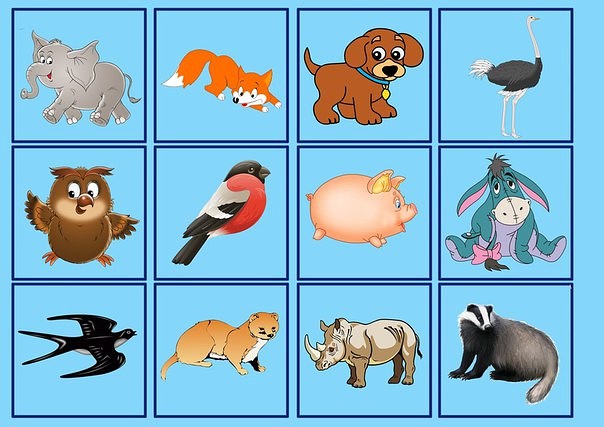 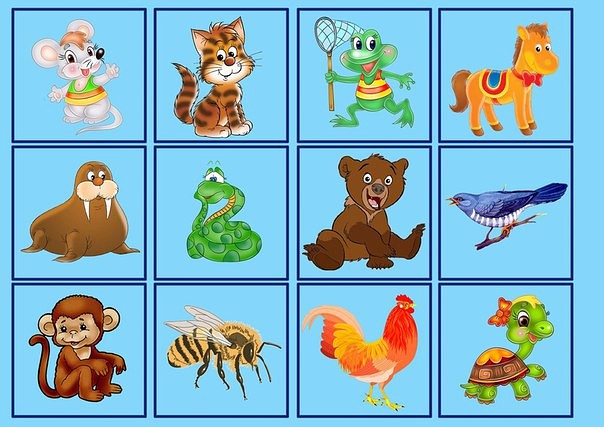 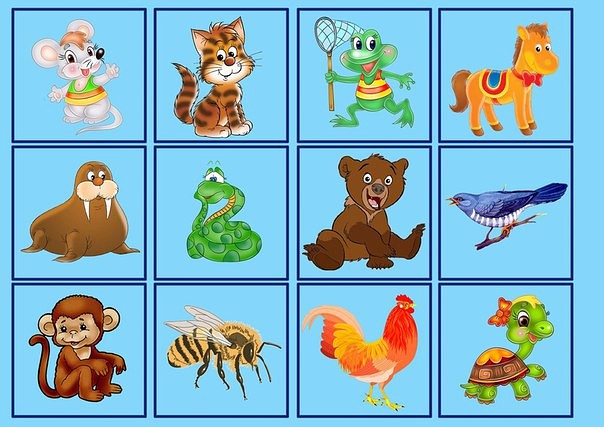 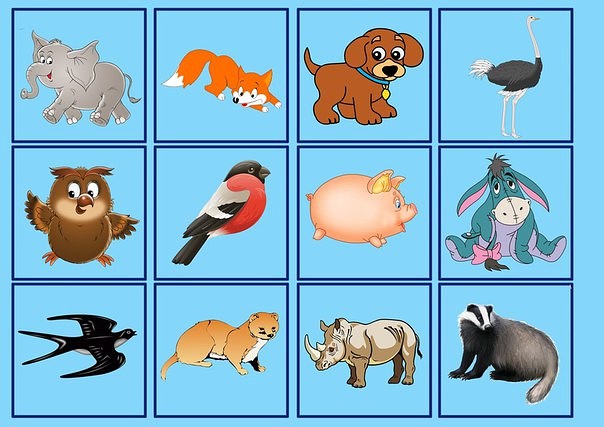 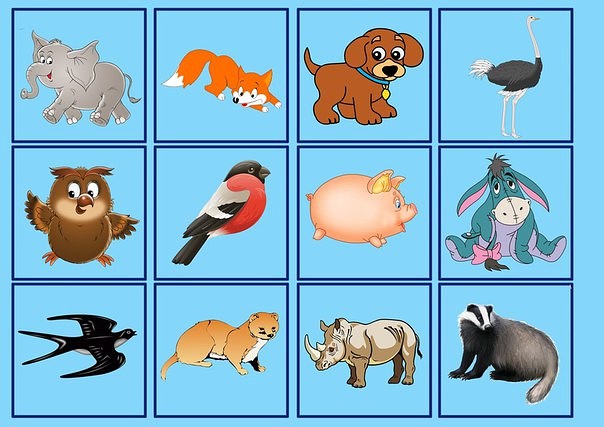 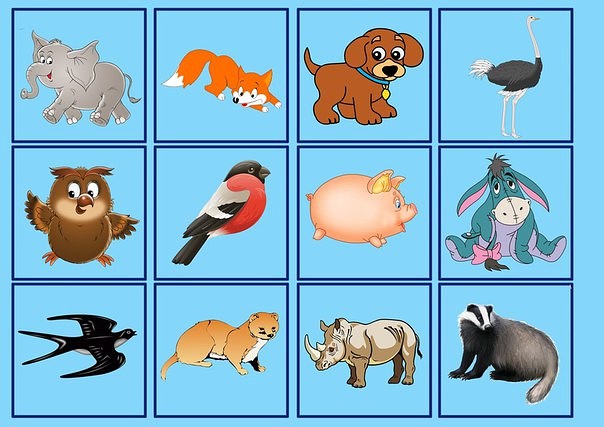 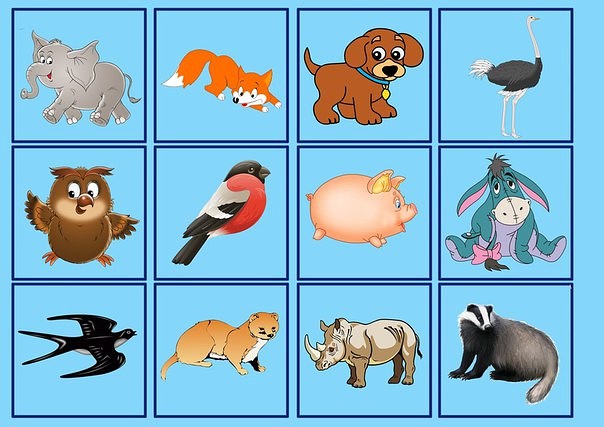 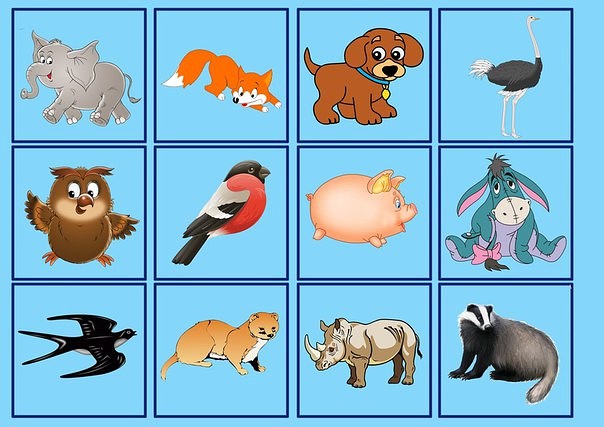 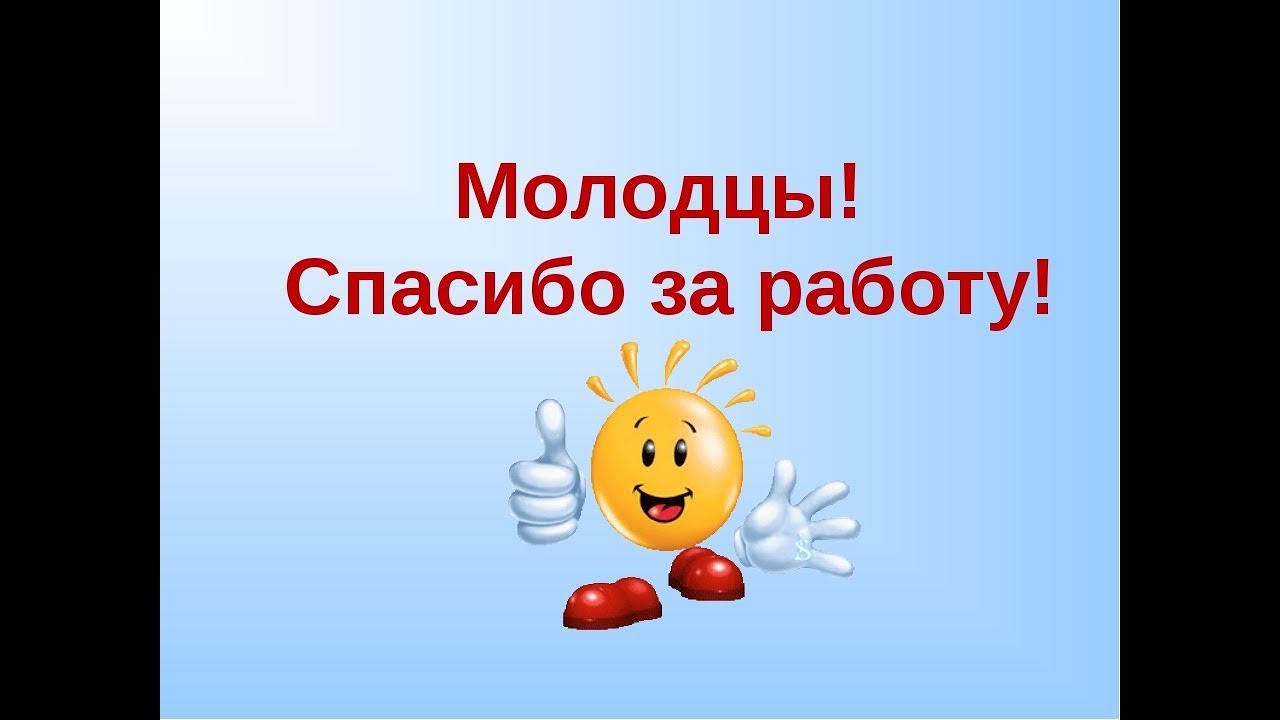